Основна школа                                    „ Милан Благојевић“-Лучани   Република Србија
Наставник:                                                                      Снежана  Шолајић,                                                  професор разредне наставе
Основна школа                                                                               „ Милан Благојевић“-Лучани   Република Србија
OSNOVNA ŠKOLA SLADKI VRH, SLADKI VRH
REPUBLIKA SLOVENIJA
RADOVI
UČENIKA 2/2 NA
e-Twinning portalu
СРПСКИ ЈЕЗИКУчимо писана слова латинице
2.РАЗРЕД
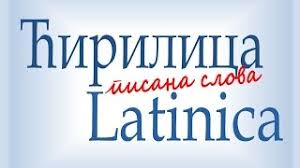 ПИСАНА  СЛОВА  ЋИРИЛИЦЕ
ТОК  ЧАСА
ГЛАС (СЛОВО) РЕЧ,РЕЧЕНИЦА
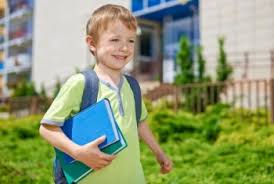 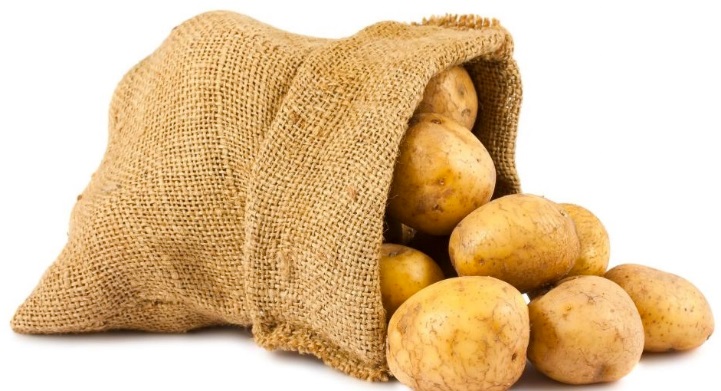 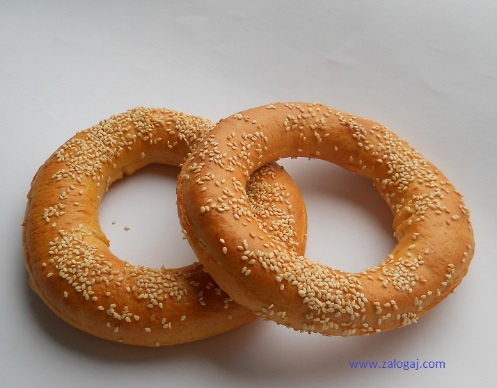 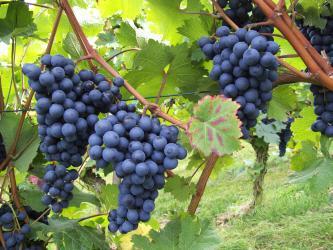 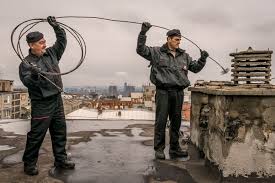 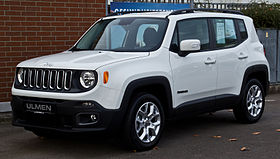 ŠTAMPANA SLOVA LATINICE  džak                                                 djakDžak krompira je podrumu.      Djak ide u školu.
odžak                                       groždje                                       

Odžačar čisti odžak.   Djina  voli groždje.
Pisanje slova ,reči i rečenica
„ SLOVO DO SLOVA“-rešavanje zadatka
ČITANJE
PISANJE
ЗАВРШНИ ДЕО ЧАСА
САМОВРЕДНОВАЊЕ РАДА  УЧЕНИКА



ВРЕДНОВАЊЕ РАДА  УЧЕНИКА
Portal -еTwinning
ЕРАСМУС + КА1 ПРОЈЕКАТ                         Shadow teacher-                          ИКТ у настави
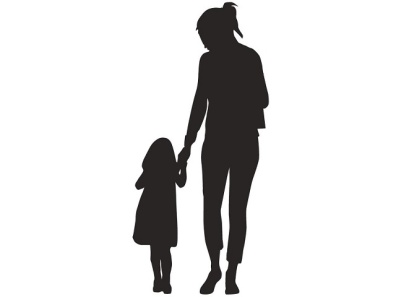